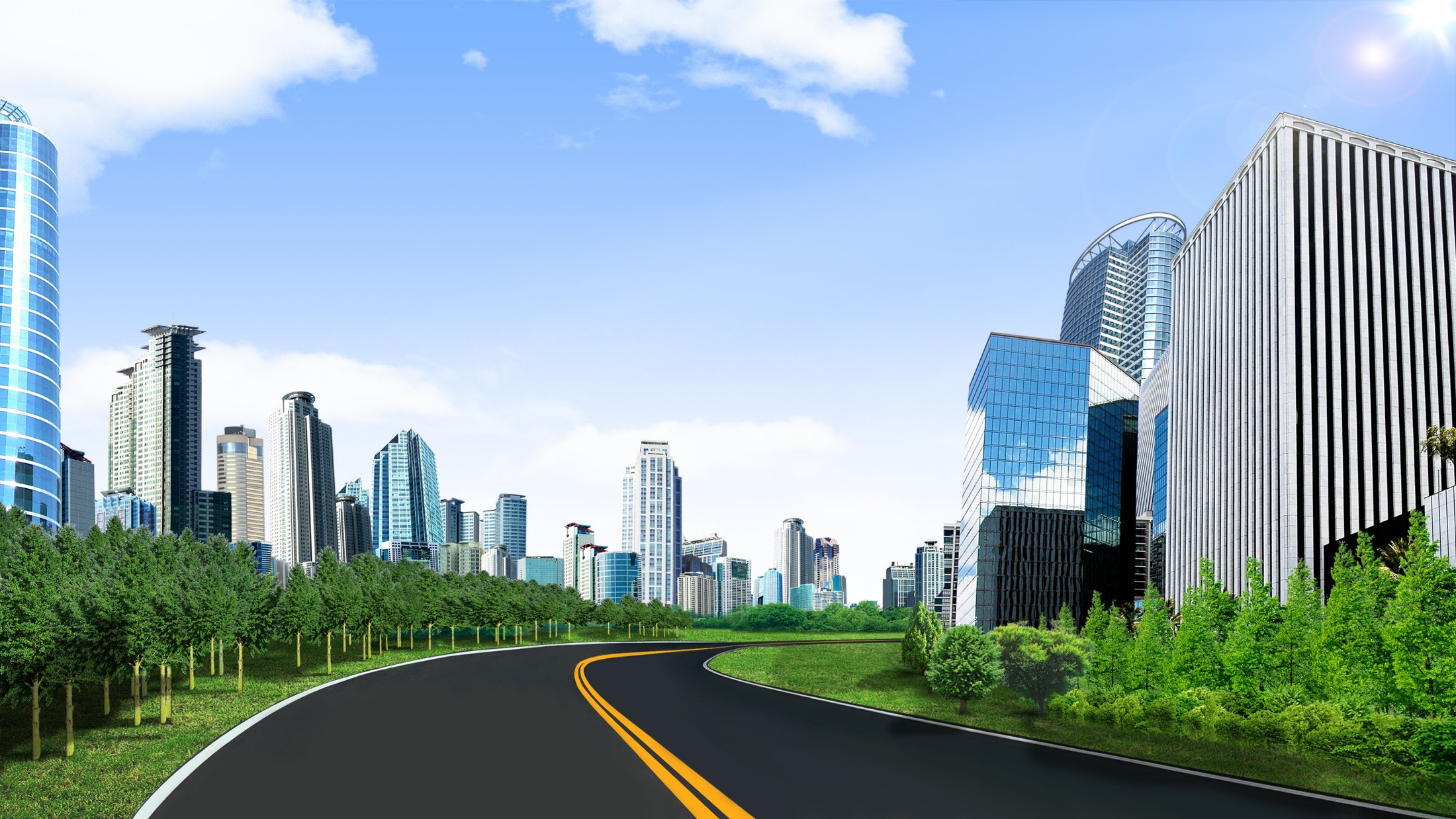 校园交通安全PPT模板
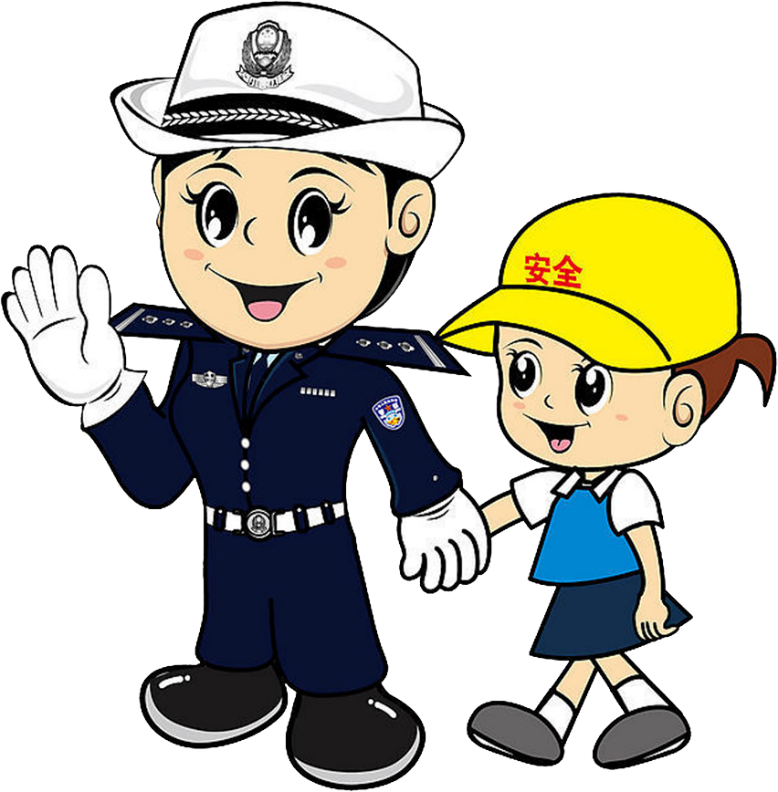 汇报人：千库网
汇报时间：XX年 XX月
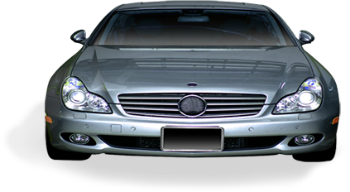 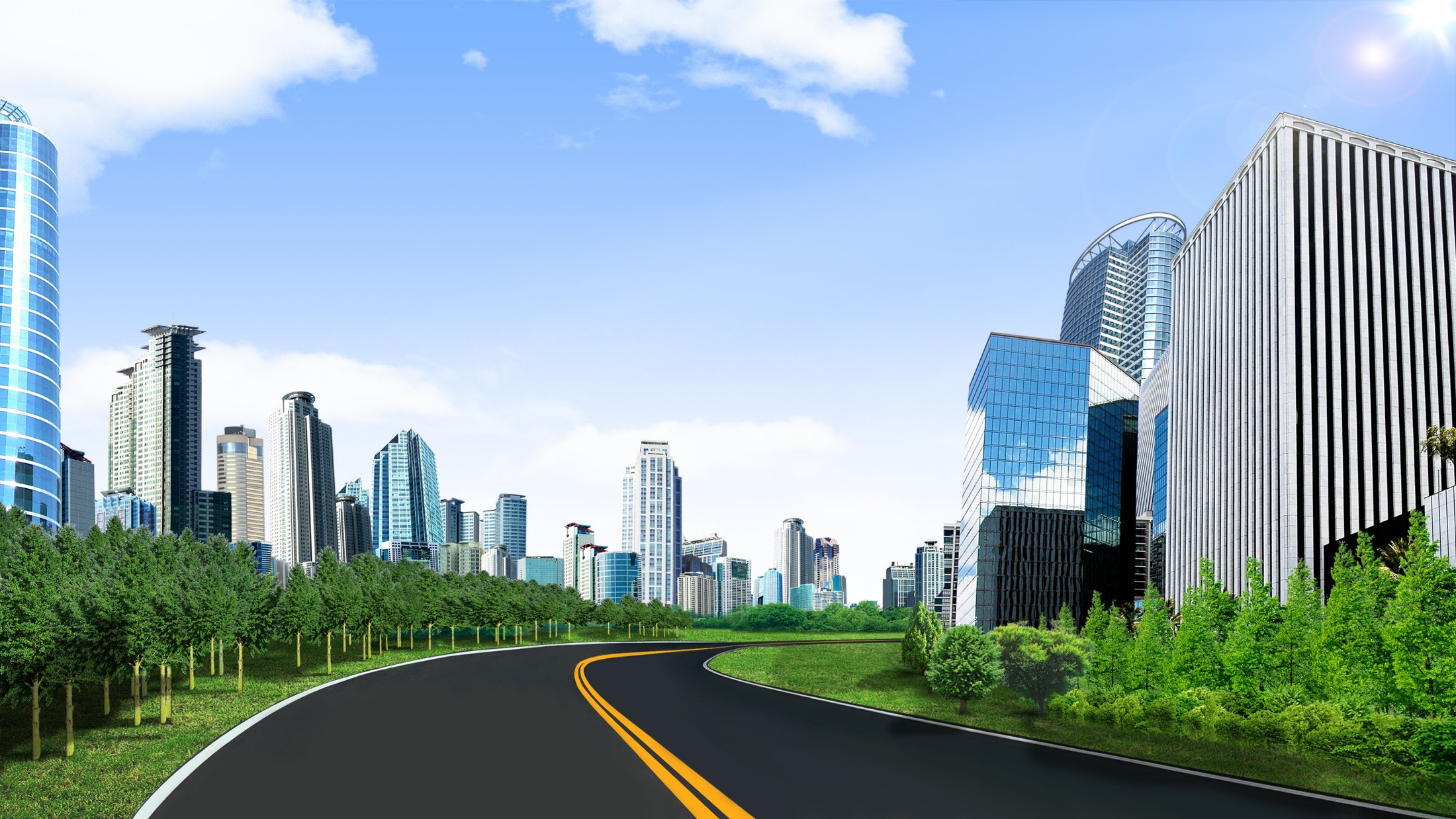 01：单击此处添加文字标题
02：单击此处添加文字标题
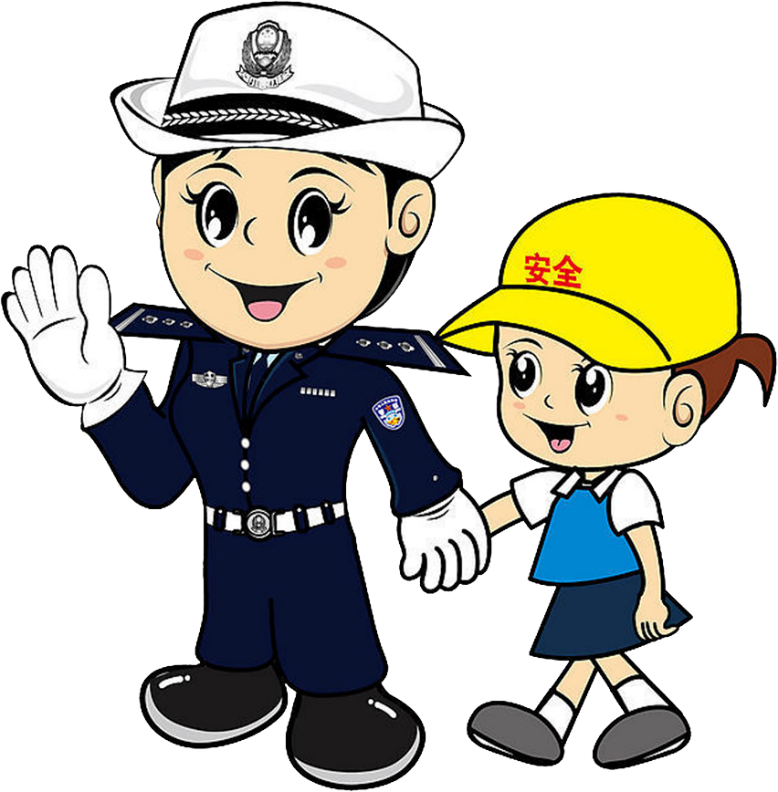 03：单击此处添加文字标题
04：单击此处添加文字标题
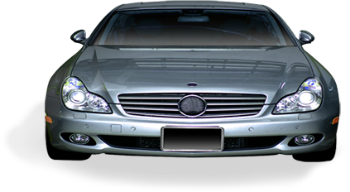 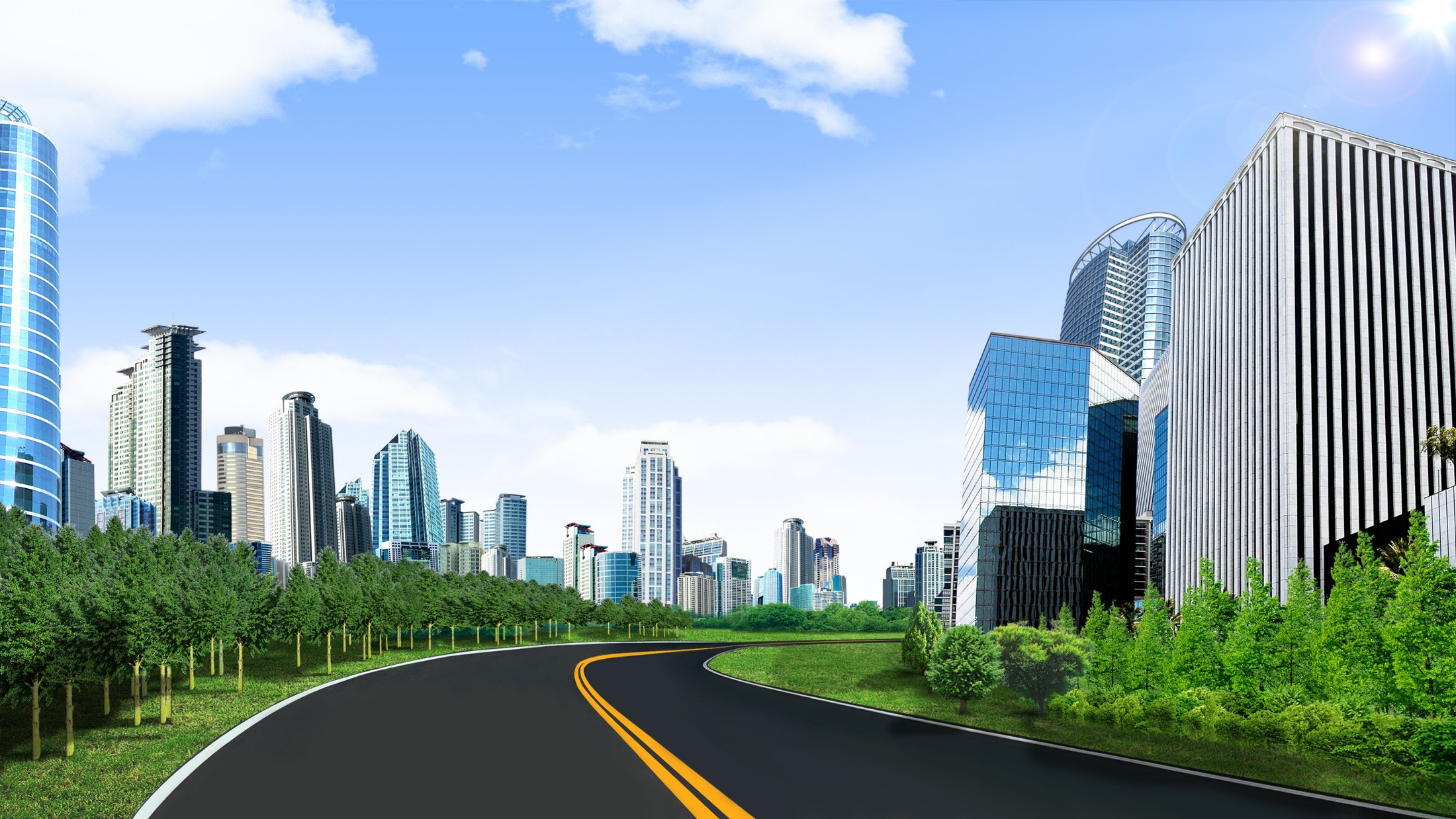 第一部分
单击此处添加文字标题
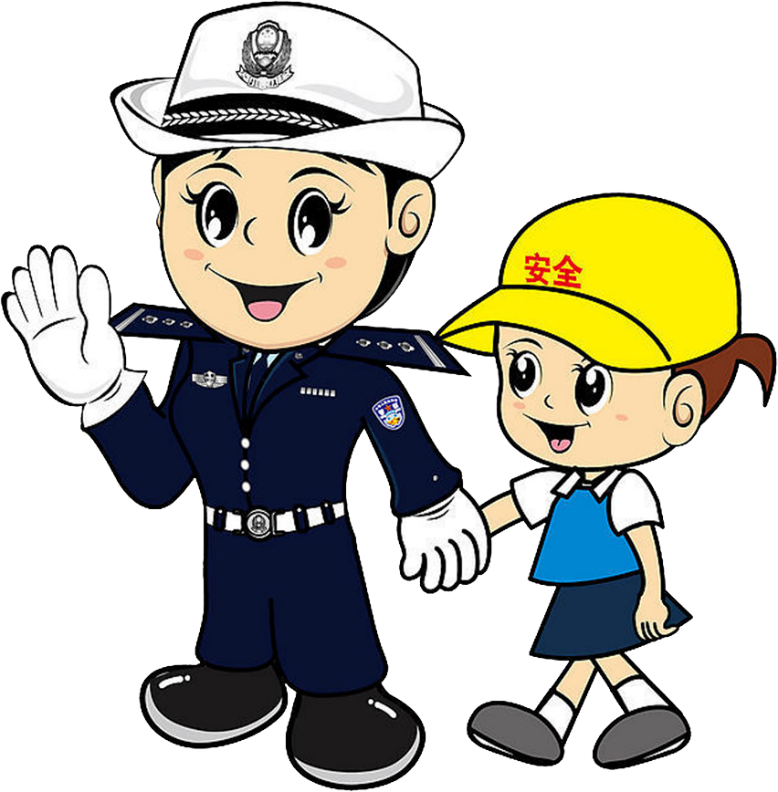 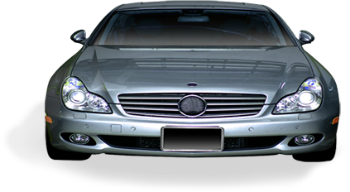 单击此处添加文字
单击此处添加文字
单击此处添加文字
单击此处添加文字
单击此处添加文字
单击此处添加文字
单击此处添加文字
双击此处添加文字内容
双击此处添加文字内容
双击此处添加文字内容
双击此处添加文字内容
1
关键词
2
关键词
点击添加标题
点击添加标题
点击添加具体说明
点击添加具体说明
点击添加具体说明
点击添加具体说明
点击添加具体说明
点击添加具体说明
标题
点击添加具体说明
点击添加具体说明
点击添加具体说明
点击添加具体说明
点击添加具体说明
点击添加具体说明
3
关键词
4
关键词
点击添加标题
点击添加标题
1
2
标题文字内容
标题文字内容
标题文字内容
标题文字内容
单击此处添加文字内容
单击此处添加文字内容
单击此处添加文字内容
单击此处添加文字内容
单击此处添加文字内容
单击此处添加文字内容
此处添加
文字内容
标题文字内容
标题文字内容
标题文字内容
标题文字内容
3
4
单击此处添加文字内容
单击此处添加文字内容
单击此处添加文字内容
单击此处添加文字内容
单击此处添加文字内容
单击此处添加文字内容
添加文本说明内容添加文本说明内容
添加文本说明内容
添加文本说明内容添加文本说明内容
添加文本说明内容
2013
2014
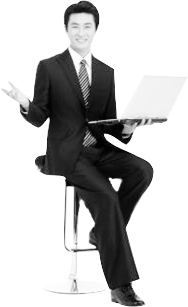 2015
添加文本说明内容添加文本说明内容
添加文本说明内容
请单击此处，添加段落文字内容。
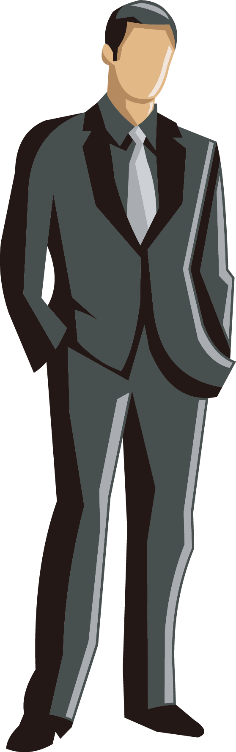 请单击此处，添加段落文字内容。
请单击此处，添加段落文字内容。
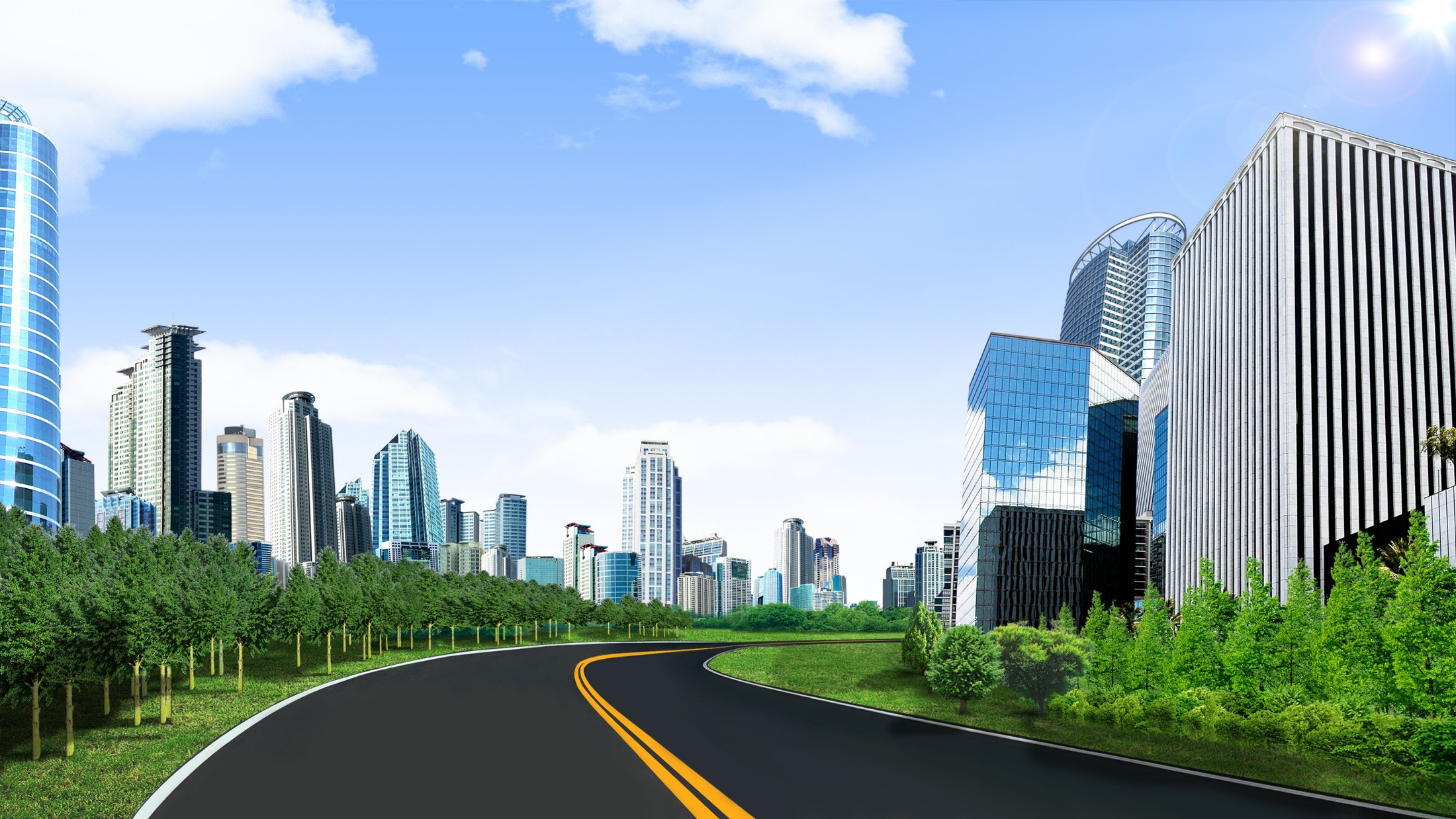 第二部分
单击此处添加文字标题
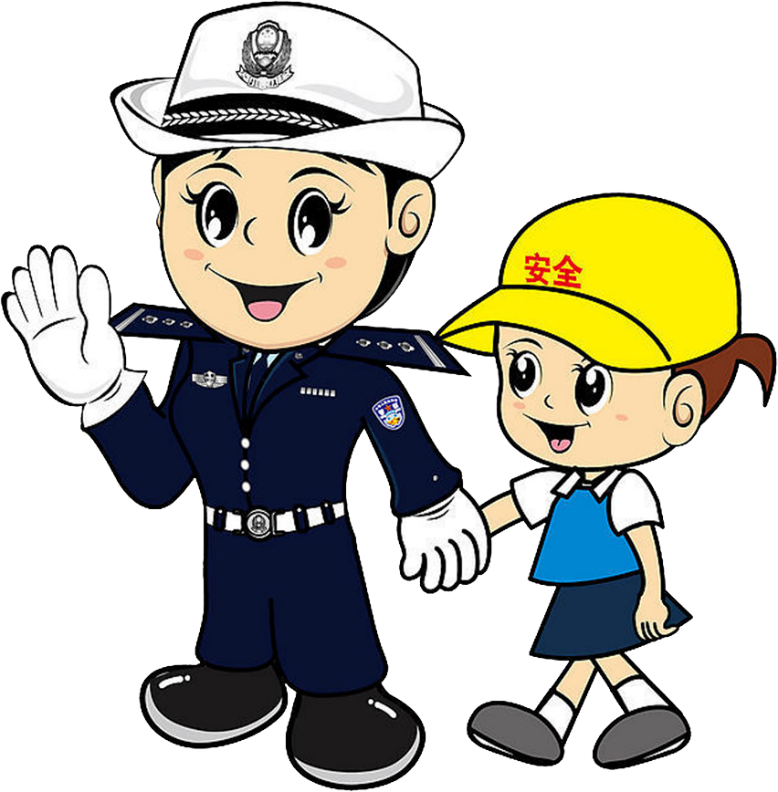 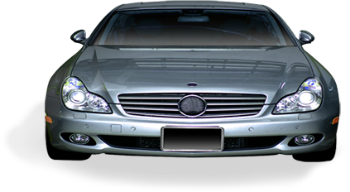 添加文本
单击添加段落文字
单击添加段落文字
添加文本
添加文本
标题
单击添加段落文字
单击添加段落文字
单击添加段落文字
单击添加段落文字
添加文本
添加文本
点击添加
文本
点击添加
文本
点击添加说明文本
点击添加说明文本
点击添加说明文本
点击添加说明文本
点击添加说明文本
点击添加说明文本
点击添加说明文本
点击添加说明文本
点击添加
文本
点击添加
文本
点击添加说明文本
点击添加说明文本
点击添加说明文本
点击添加说明文本
点击添加说明文本
点击添加说明文本
点击添加说明文本
点击添加说明文本
70后非婚人口
男是女的2倍以上
点击输入文本
点击输入文本
点击输入文本
点击输入文本
38%
28%
46%
9%
80后非婚人口
男女比例约为4:3
文本
文本
文本
单击输入您的文字
单击输入您的文字
单击输入您的文字
单击输入您的文字
单击输入您的文字
单击输入您的文字
单击输入您的文字
单击输入您的文字
单击输入您的文字
单击此处输入段落文字
单击此处输入段落文字
单击此处输入段落文字
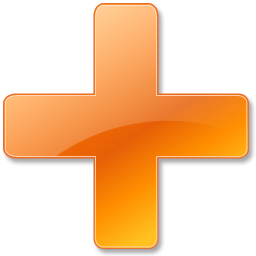 点击添加标题
点击添加标题
点击录入内容
点击录入内容
点击录入内容
点击录入内容
点击录入内容
点击录入内容
点击录入内容
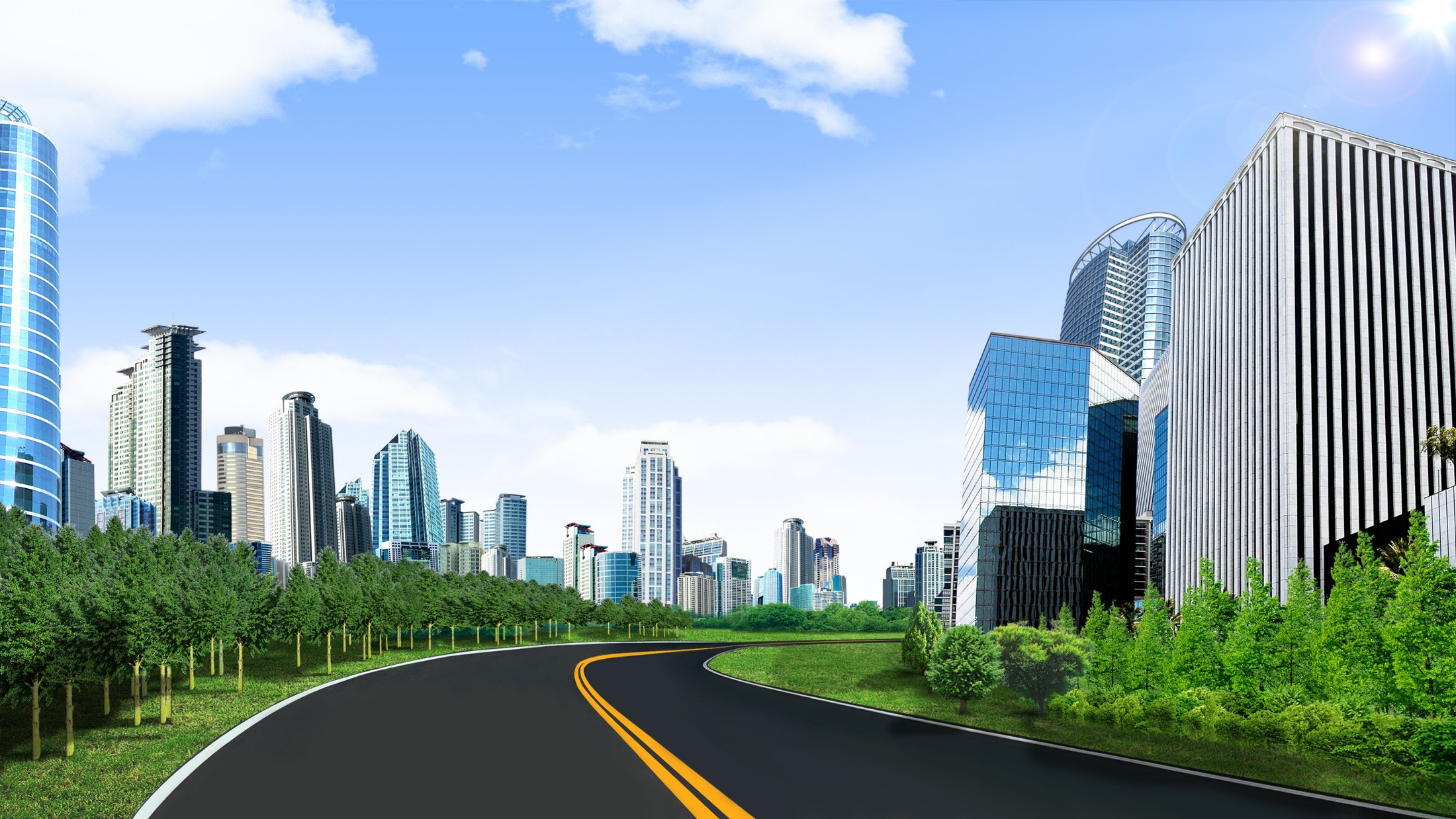 第三部分
单击此处添加文字标题
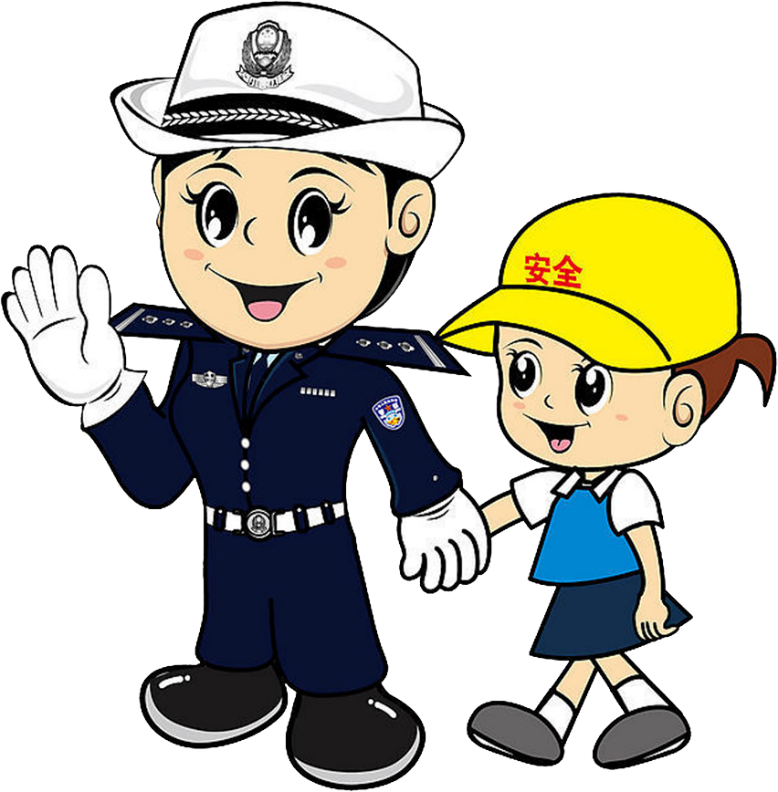 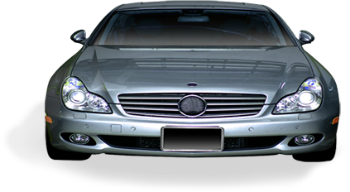 单击添加文字内容
单击添加文字内容
单击添加文字内容
单击添加文字内容
单击添加文字内容
单击添加文字内容
单击添加文字内容
单击此处添加段落文字内容
单击此处添加段落文字内容
单击此处添加段落文字内容
单击添加文字内容
单击添加文字内容
单击添加文字内容
35%
50%
单击添加文字内容
单击此处添加段落文字内容
单击此处添加段落文字内容
单击此处添加段落文字内容
25%
单击添加文本
战略因素
添加文字内容，添加文字内容，
添加文字内容，添加文字内容，
决定组织结构的因素
权利因素
环境因素
单击添加文本
添加文字内容，添加文字内容，
添加文字内容，添加文字内容，
单击添加文本
技术因素
规模因素
添加文字内容，添加文字内容，
添加文字内容，添加文字内容，
单击添加文本
添加文字内容，添加文字内容，
添加文字内容，添加文字内容，
在此插入内容
在此插入内容
在此插入内容
在此插入内容
在此插入内容
在此插入内容
在此插入内容
在此插入内容
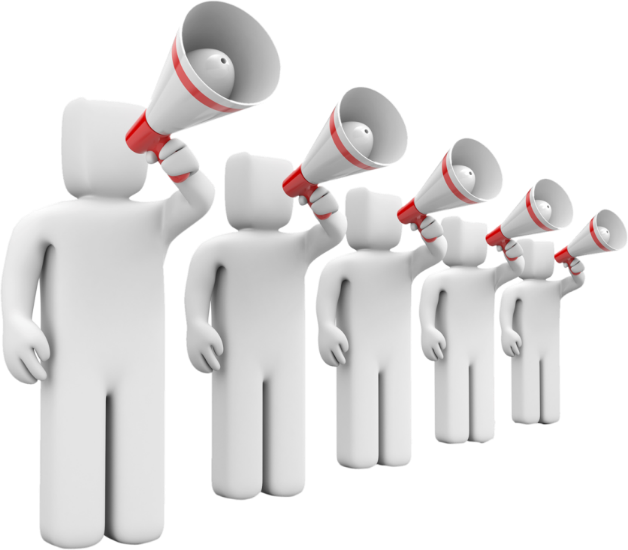 在此插入内容
在此插入内容
65
50
30
80
点击添加图表说明
点击添加图表说明
点击添加图表说明
点击添加图表说明
点击添加图表说明
点击添加图表说明
标题
标题
点击添加文本
点击添加文本
点击添加标题
标题
标题
点击添加文本
点击添加文本
标题
标题
点击添加文本
点击添加文本
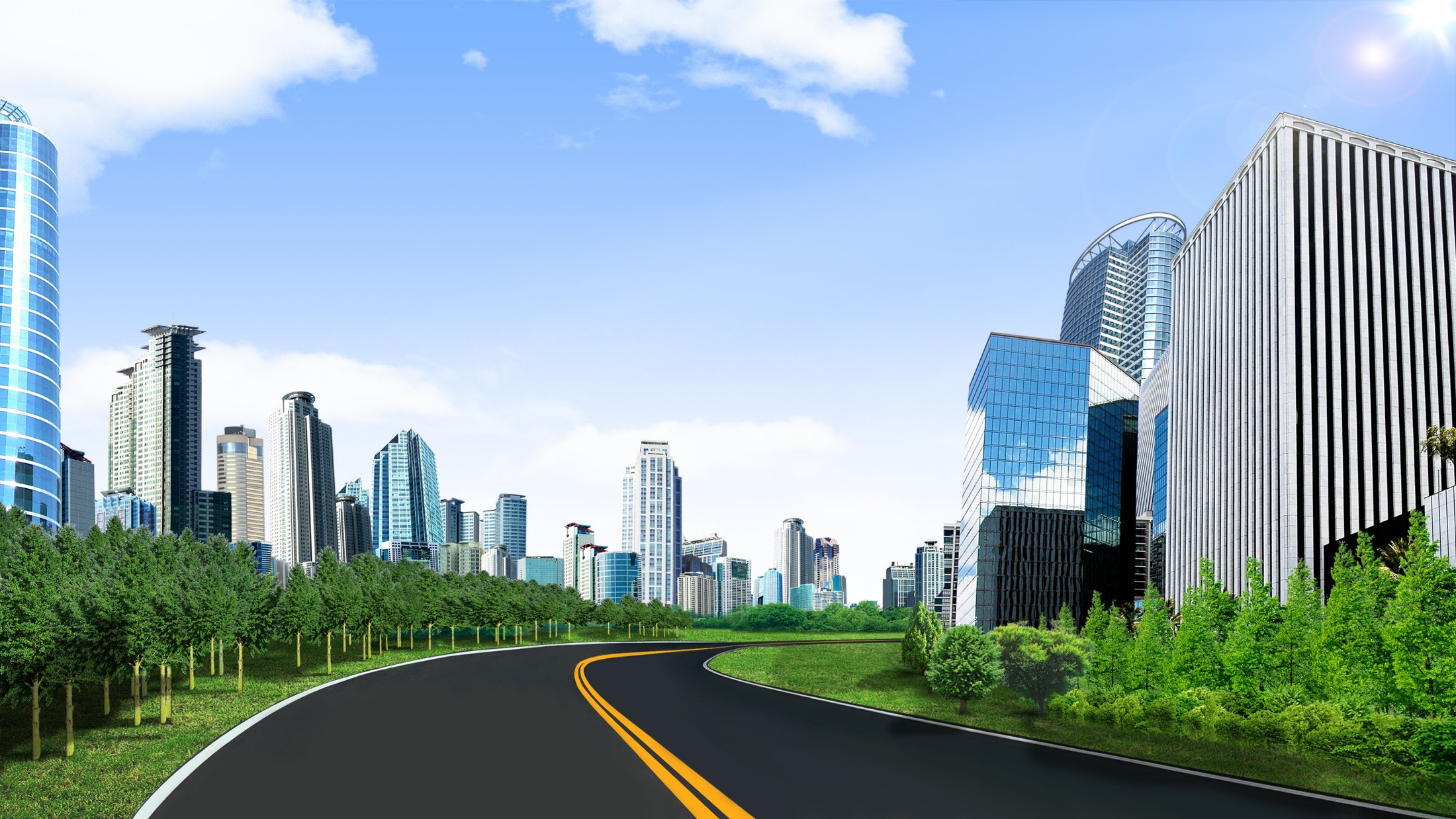 第四部分
单击此处添加文字标题
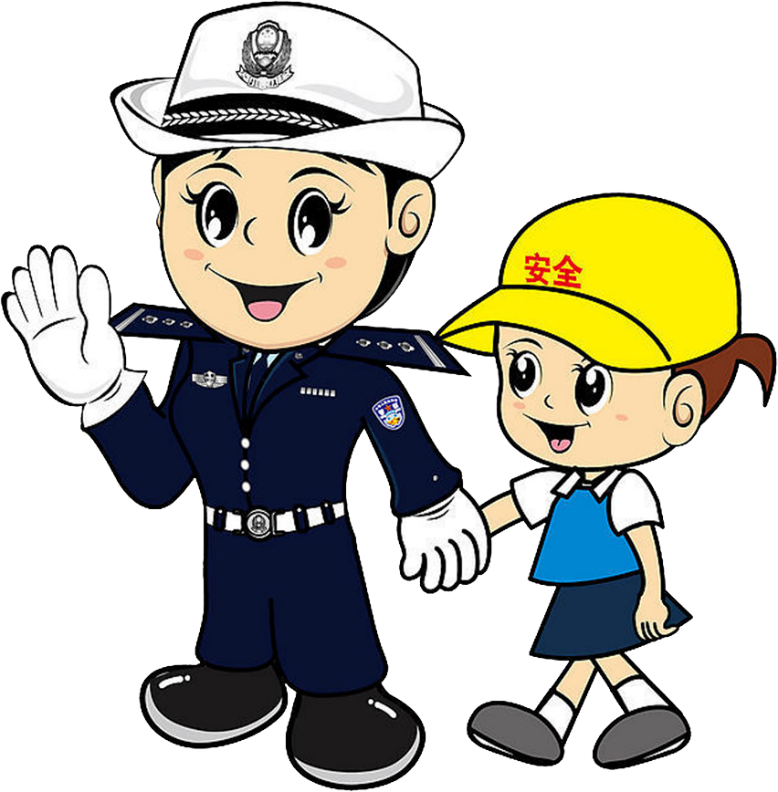 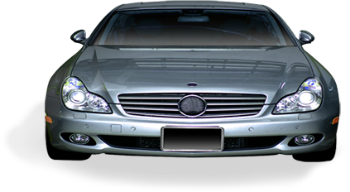 点击录
入内容
点击此处输入文字
点击此处输入文字
点击录
入内容
点击录
入内容
点击此处输入文字
点击此处输入文字
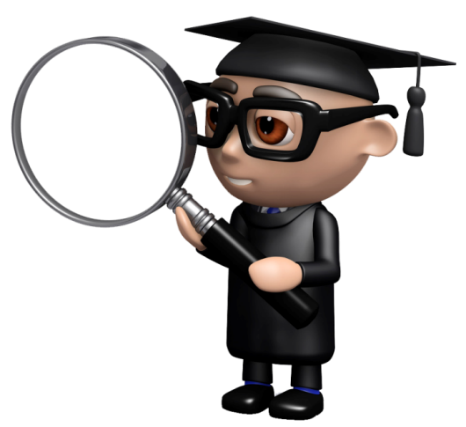 点击此处输入文字
点击此处输入文字
单击此处添加标题文字
单击此处添加段落文字内容
单击此处添加段落文字内容
单击此处添加标题文字
单击此处添加标题文字
单击此处添加段落文字内容
单击此处添加段落文字内容
单击此处添加段落文字内容
单击此处添加段落文字内容
单击此处添加段落文字内容
单击此处添加段落文字内容
2011
2012
2013
2014
2015
点击此处添加文字内容
点击此处添加文字内容
点击此处添加文字内容
点击此处添加文字内容
点击此处添加文字内容
点击此处添加文字内容
点击此处添加文字内容
点击此处添加文字内容
点击此处添加文字内容
点击此处添加文字内容
此处添加文字
此处添加文字
此处添加文字
此处添加文字
此处添加文字
点击此处添加文字内容
点击此处添加文字内容
单击此处添加文字
请单击此处，添加段落文字内容。
请单击此处，添加段落文字内容。此处是示例文字，单击编辑文字内容。
单击此处添加文字
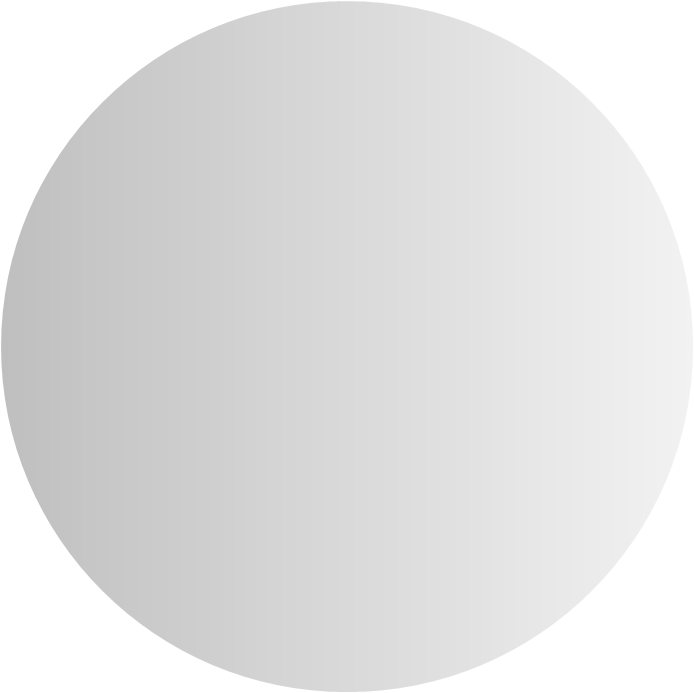 请单击此处，添加段落文字内容。
请单击此处，添加段落文字内容。此处是示例文字，单击编辑文字内容。
单击此处添加文字
请单击此处，添加段落文字内容。
请单击此处，添加段落文字内容。此处是示例文字，单击编辑文字内容。
单击此处添加文字
单击此处添加文字
请单击此处，添加段落文字内容。
请单击此处，添加段落文字内容。此处是示例文字，单击编辑文字内容。
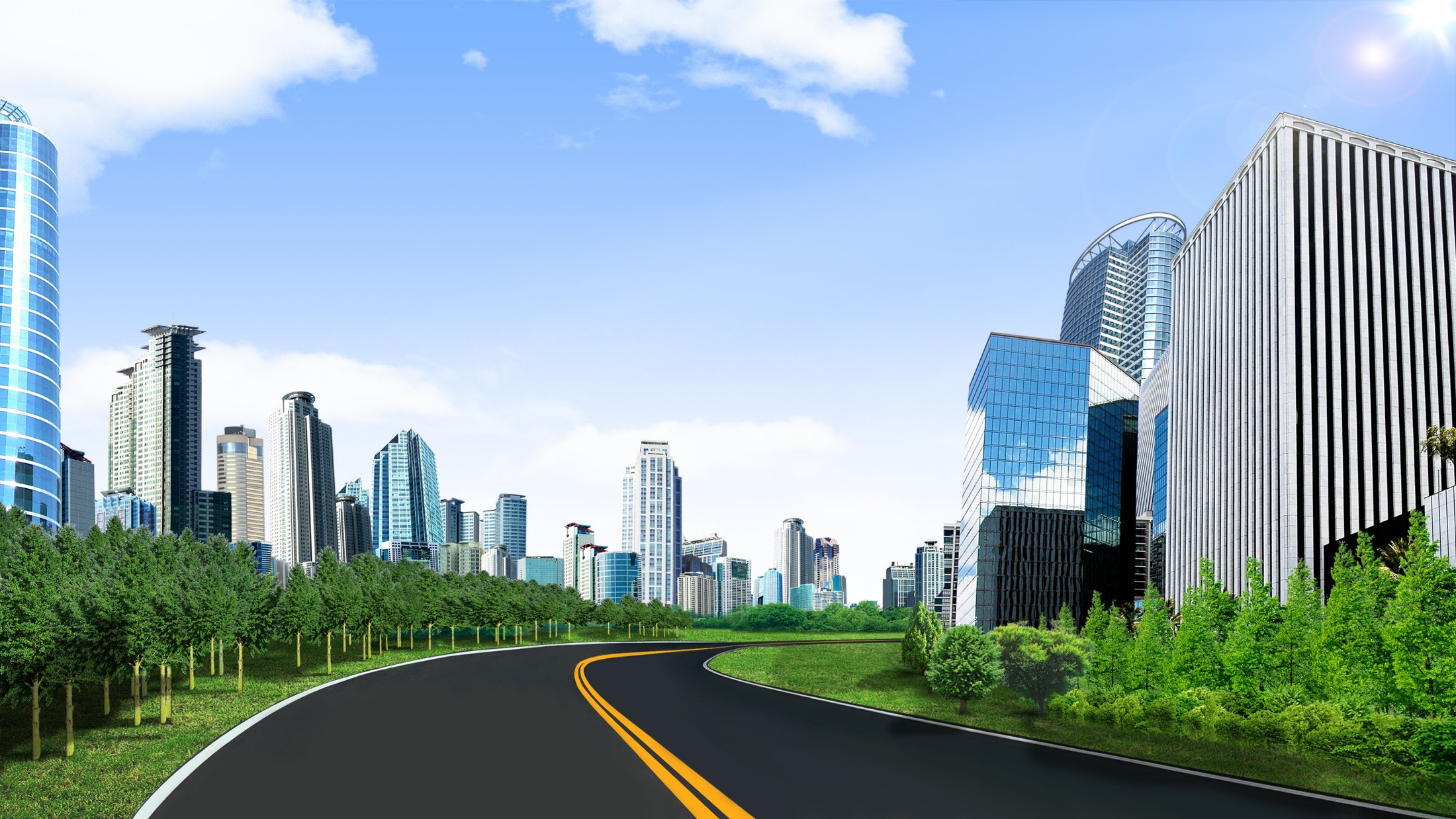 校园交通安全PPT模板
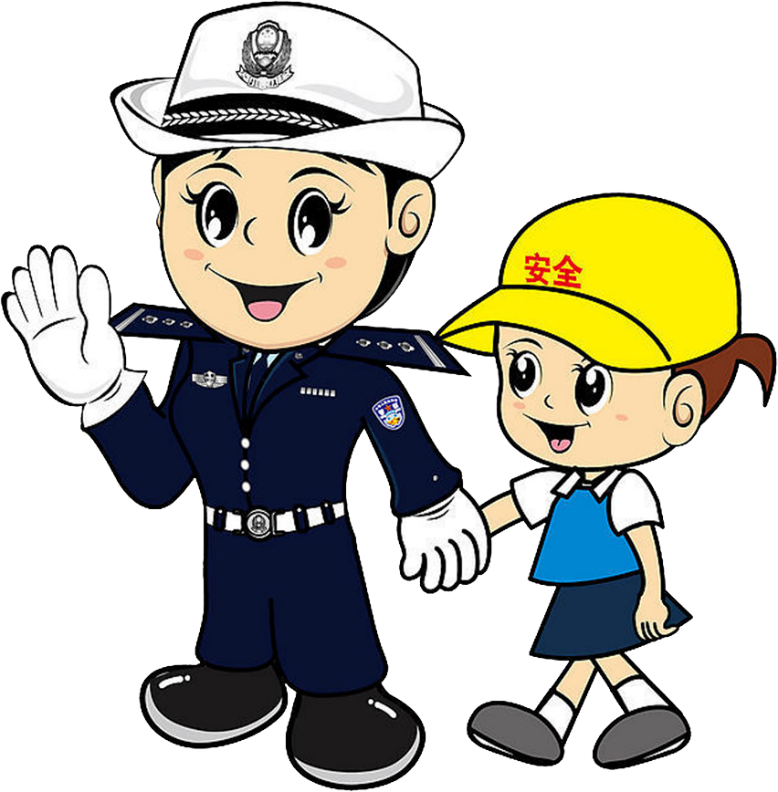 汇报人：千库网
汇报时间：XX年 XX月
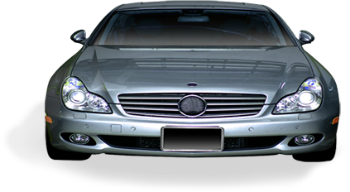